Gereja Kristen Jawa Ambarrukma
*Ged Induk Papringan* 
Jam Kebaktian :
Pukul 08.00 WIB
Pukul 18.00 WIB
*Pepanthan Nologaten* 
Jam Kebaktian :
Pukul 08.00 WIB
Pukul 18.00 WIB
Ibadah Minggu Biasa
“Jangan Lampaui HambaMu”
20 Juli 2025
Jemaat Dimohon Berdiri
Nyanyian Pembuka
Kidung Jemaat 2: 1, 4
“Suci, Suci, Suci”
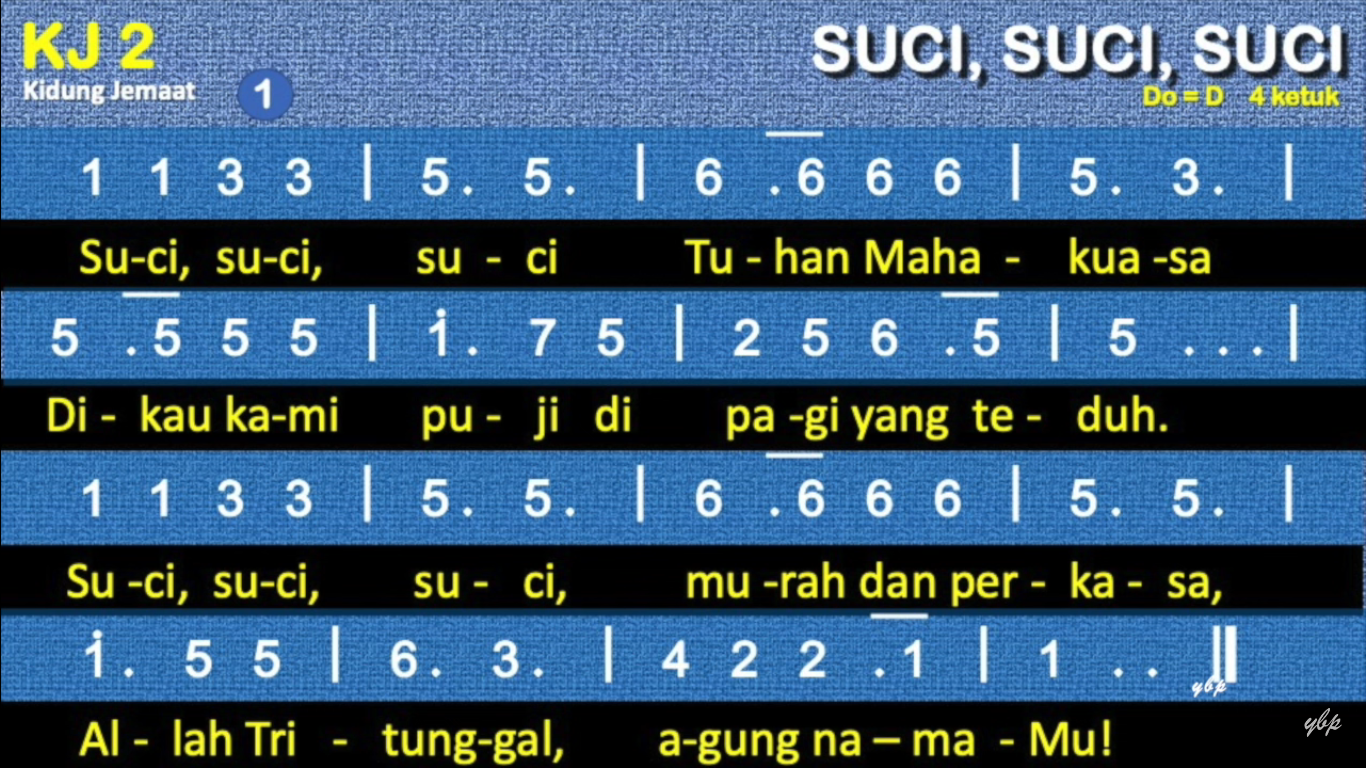 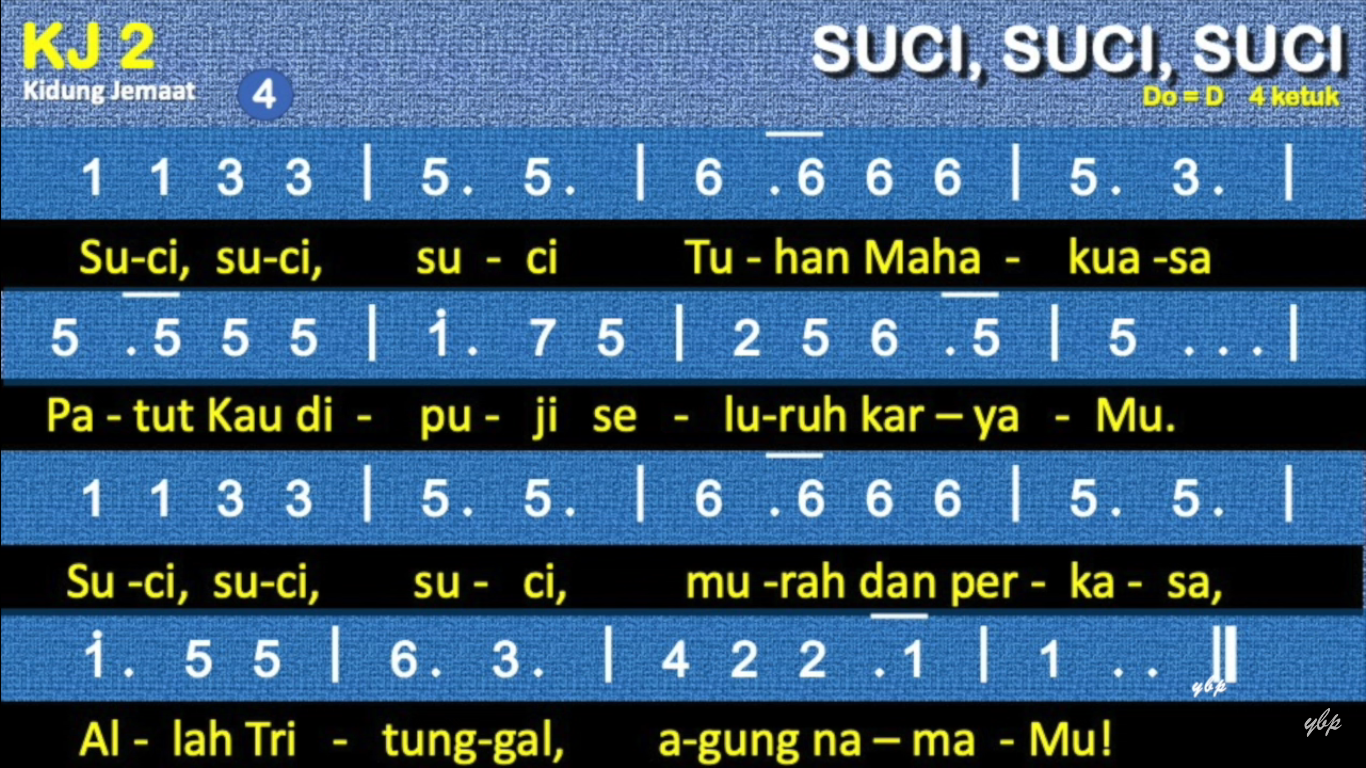 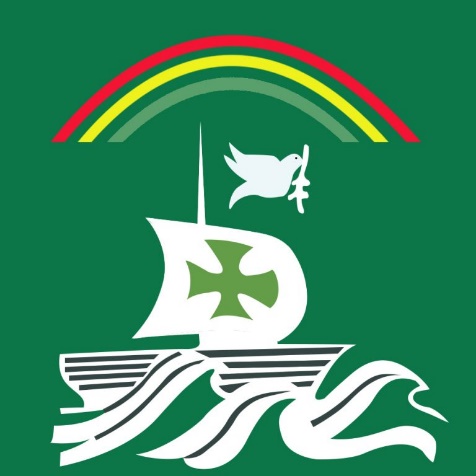 Votum dan Salam Sejahtera
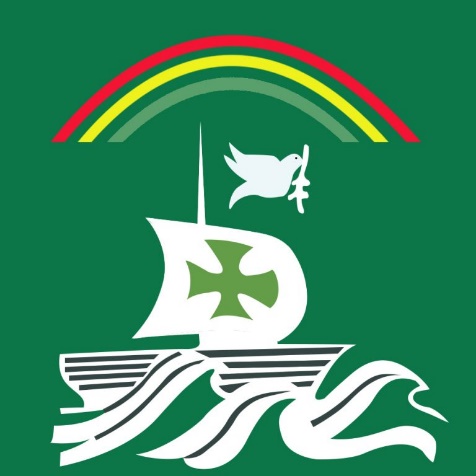 Pendeta : 	
Jemaat kekasih Kristus, marilah ibadah Minggu ini kita awali dengan bersama-sama menyerukan pengakuan yang demikian:
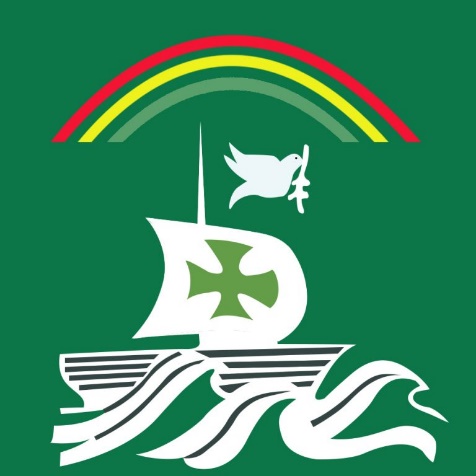 Semua : 	
Pertolonganku itu dari Tuhan yang menjadikan langit dan bumi, yang tetap setia memelihara seluruh ciptaanNya.
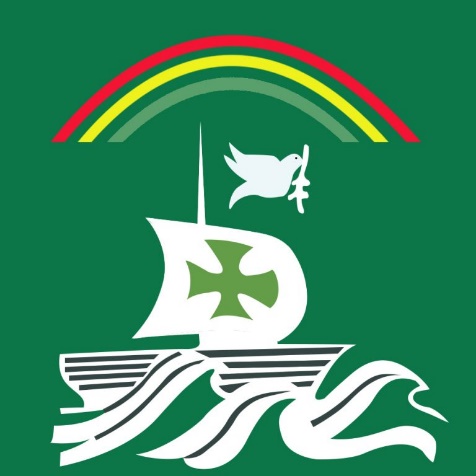 Pendeta : 	
Kasih karunia dan damai sejahtera dari Tuhan Yesus Kristus kiranya melimpah atas Bapak, Ibu, Saudara dan Anak-anak sekalian.
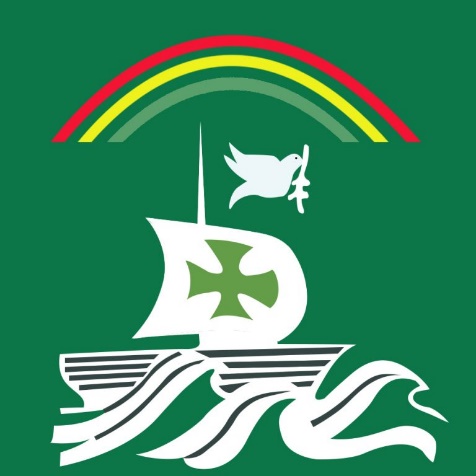 Jemaat : 	
Begitu pula atas saudara.
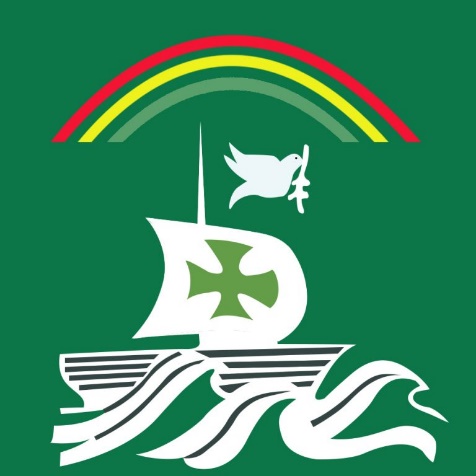 Semua : 	
5   7    i  .   /   5     7   i  .   /   5    4      3  .  /      A   -   min,     A  -  min,          A   -     min
Jemaat Duduk
SABDA INTROITUS
Kolose 1: 21-23
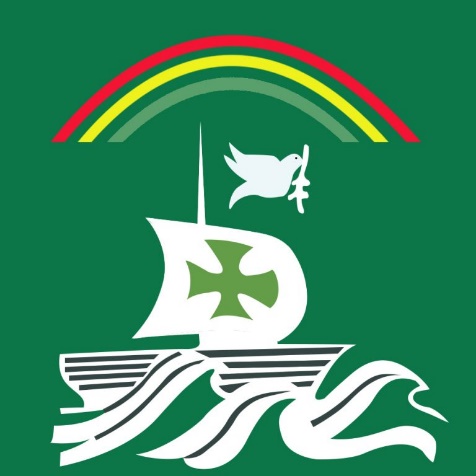 Lektor  : “Demikianlah Sabda Tuhan”
Jemaat : “Puji Syukur kepada Tuhan”
Nyanyian Pujian
Kidung Jemaat 242: 1, 4
“Muliakan Allah Bapa”
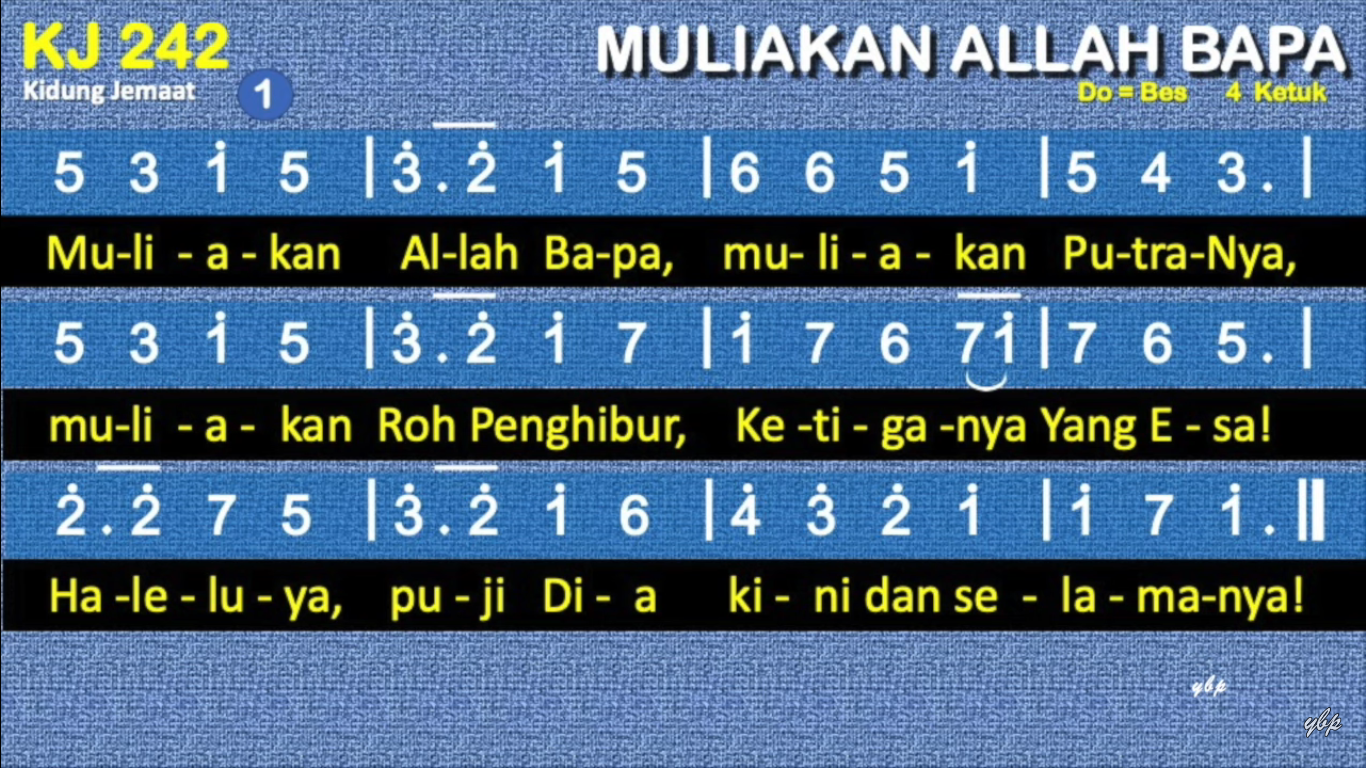 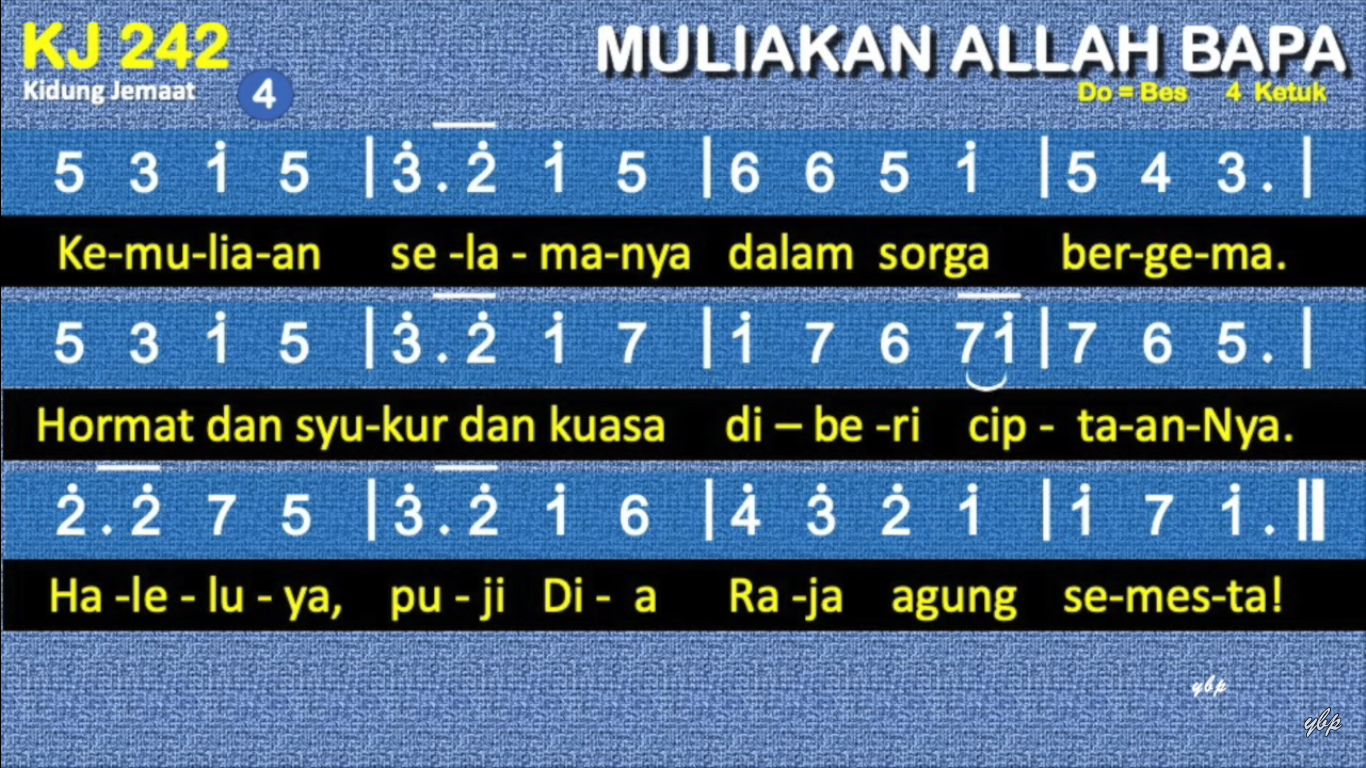 Sabda Kasih
Mazmur 31: 2-3
Nyanyian Penyesalan
Kidung Jemaat 26: 1, 2 
“Mampirlah, Dengar Doaku”
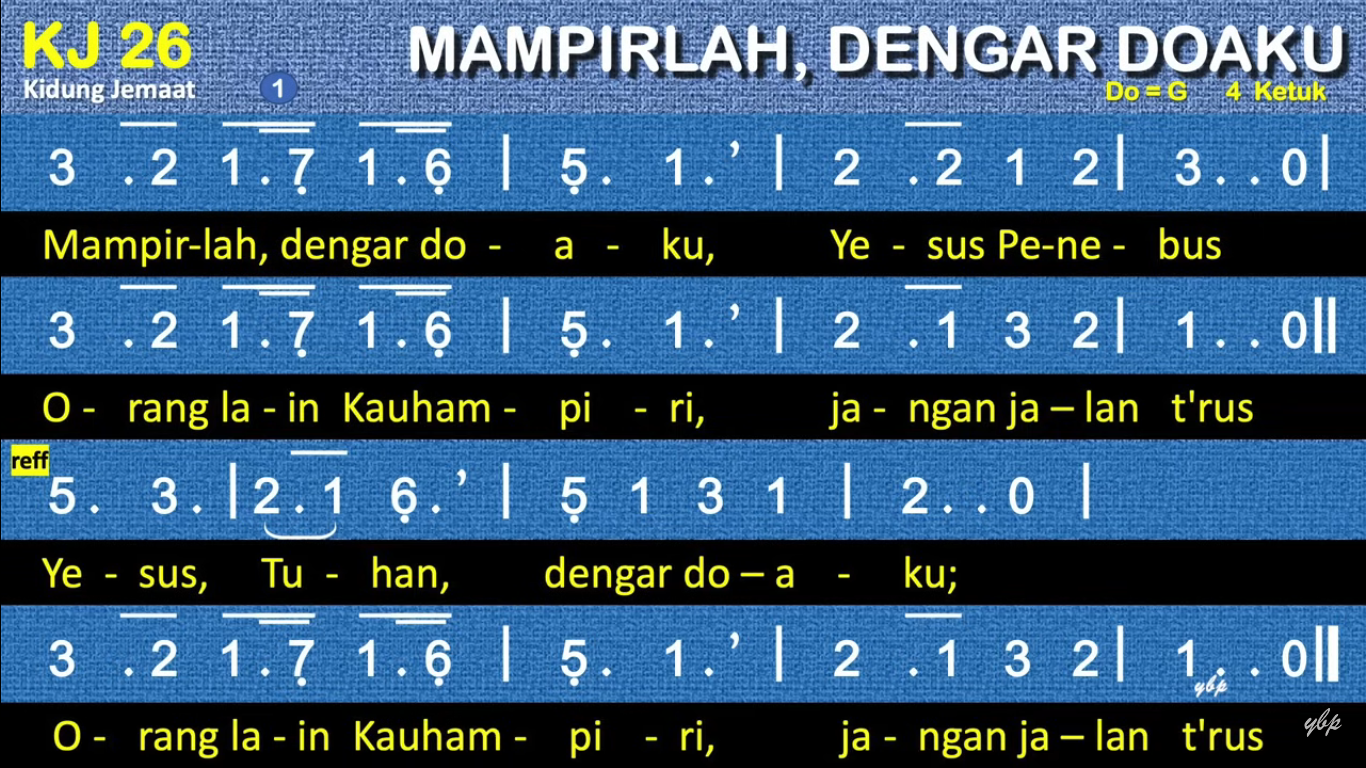 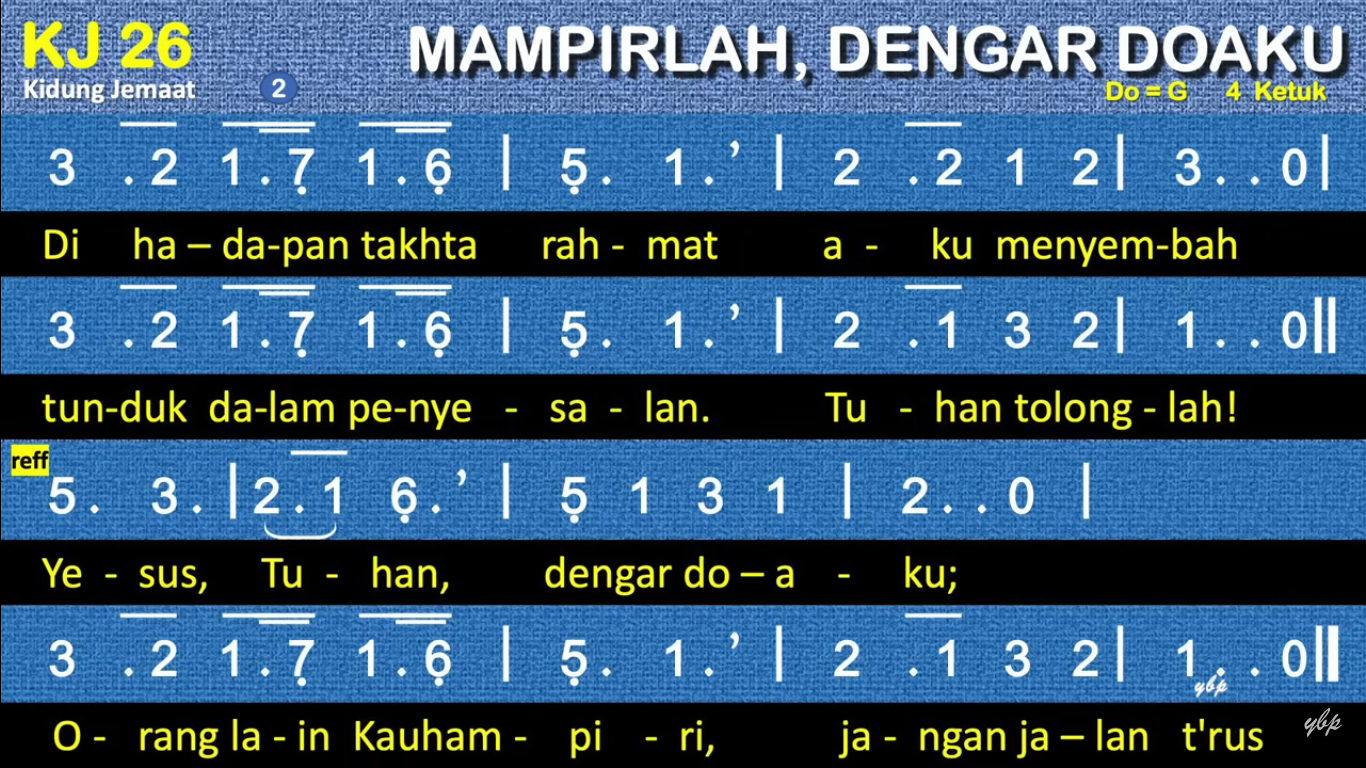 Doa Pertobatan
Berita Anugerah dan Petunjuk Hidup Baru
Ulangan 31: 6
Jemaat Dimohon Berdiri
Nyanyian Kesanggupan
“Segala Puji Syukur”
S'gala puji syukur 
hanya bagiMu Tuhan
Sebab 'Kau yang layak dipuja
Kami mau bersorak 
tinggikan NamaMu: Haleluya..!
Soraklah Haleluya
Soraklah Haleluya
Haleluya…!
Jemaat Duduk
Doa Epiklese
Jemaat Duduk
Bacaan Firman
Kejadian 18: 1-10a
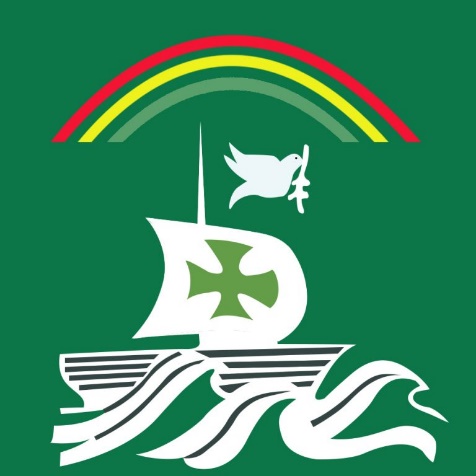 Pendeta : 	
Yang berbahagia ialah mereka yang mendengarkan firman Allah  dan yang memeliharanya. 
Haleluya.
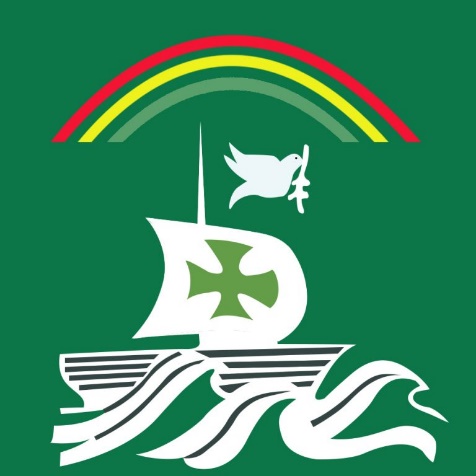 Jemaat : 	
1   1  |  3  3 0 3  3  |  5  5 0  5  5  |  6 . 5 4 3  |
Hale -  lu-ya, Hale - lu-ya,  Hale  -   lu -  ya
Pewartaan Firman
“Jangan Lampaui HambaMu”
Saat Teduh
Dasar Persembahan
Ibrani 13: 15-16
Pengiring Persembahan
Kidung Jemaat 288: 1 - 5
“Mari, Puji Raja Sorga”
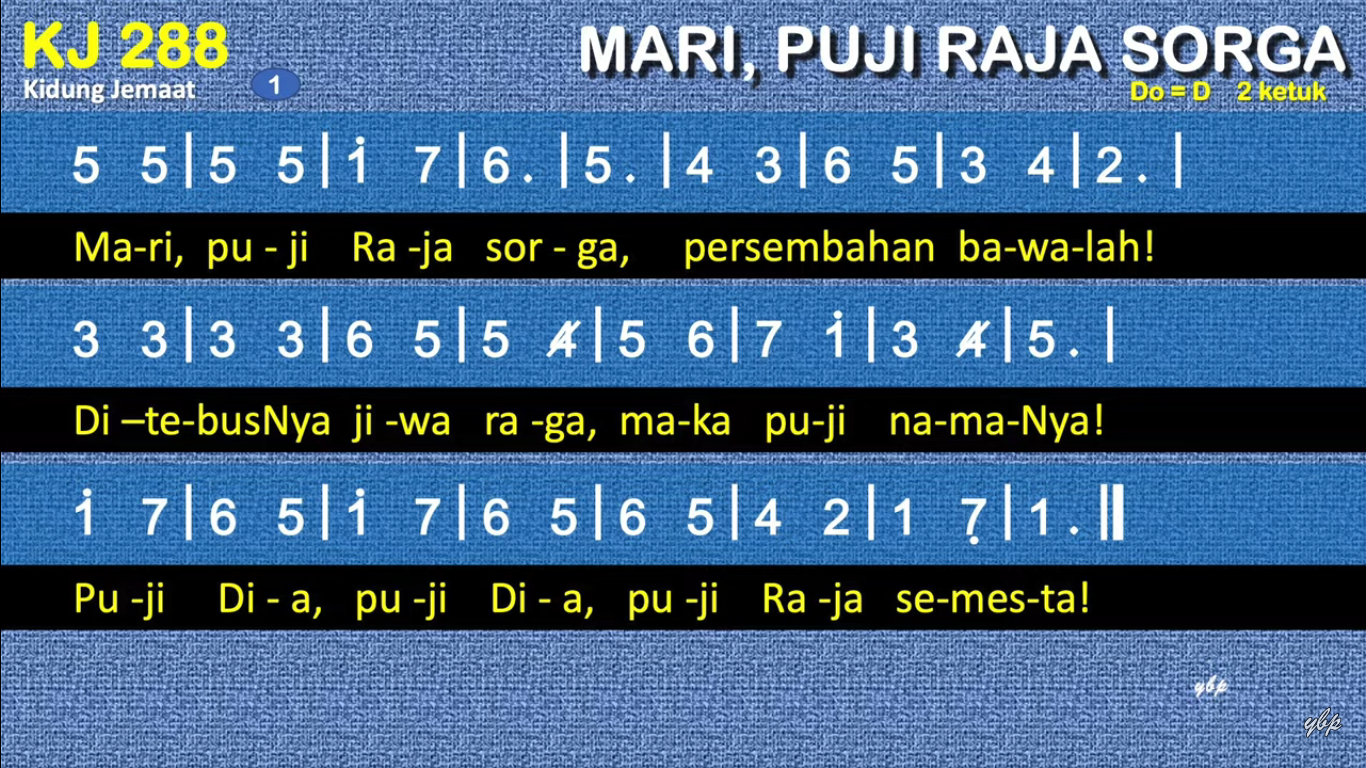 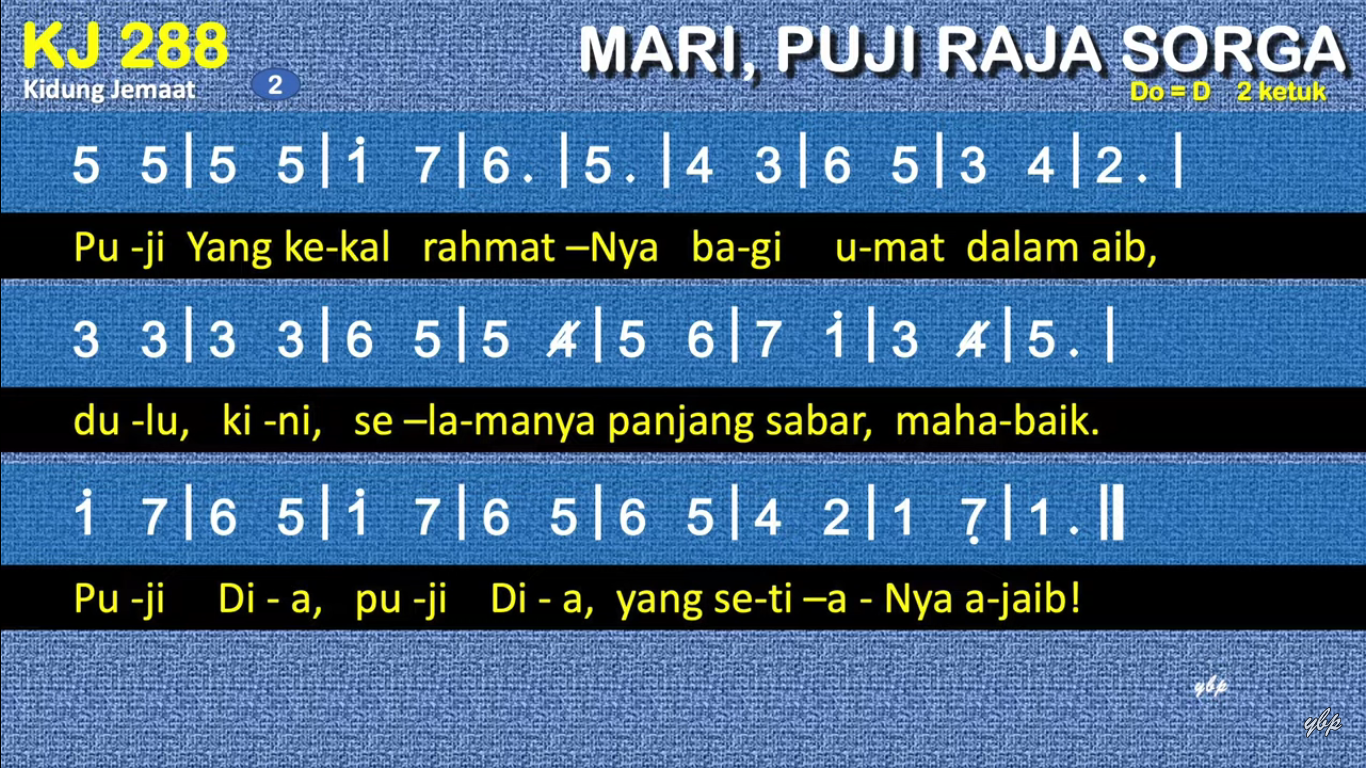 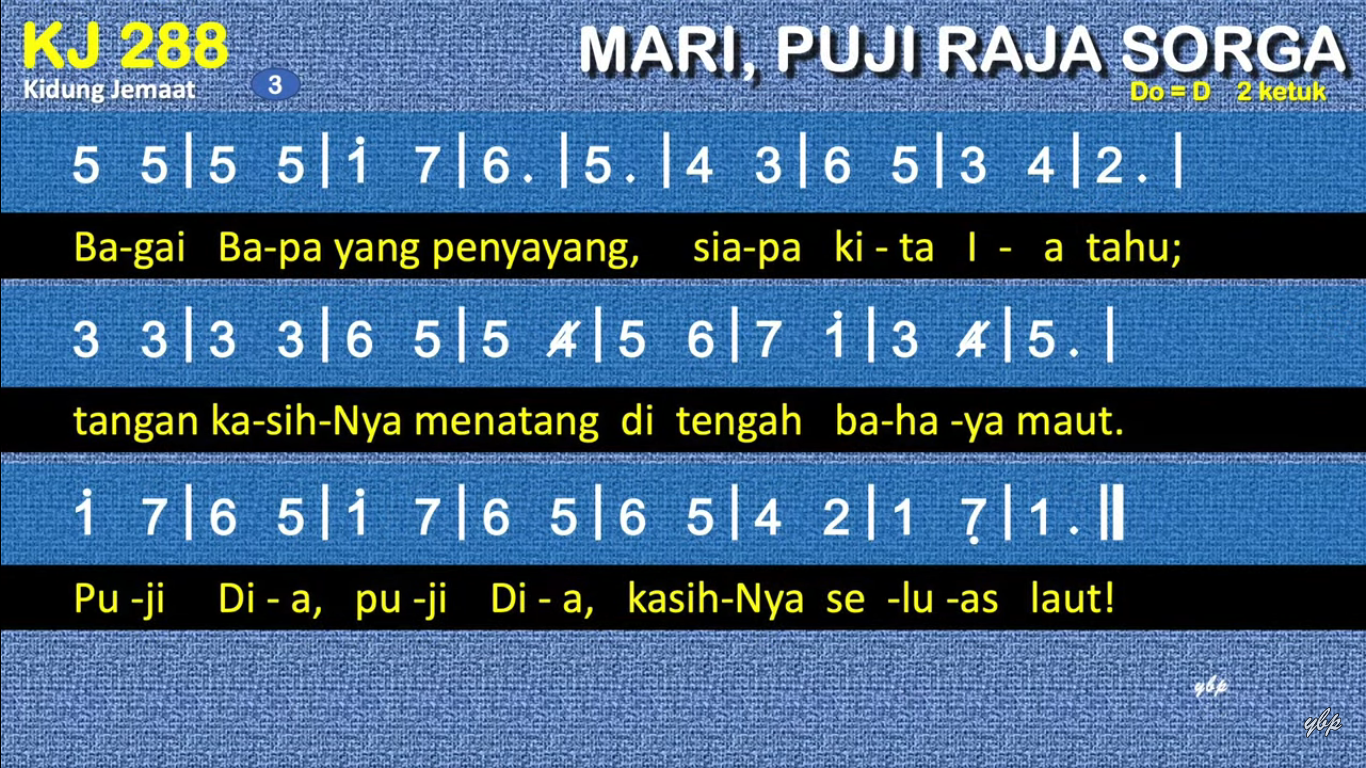 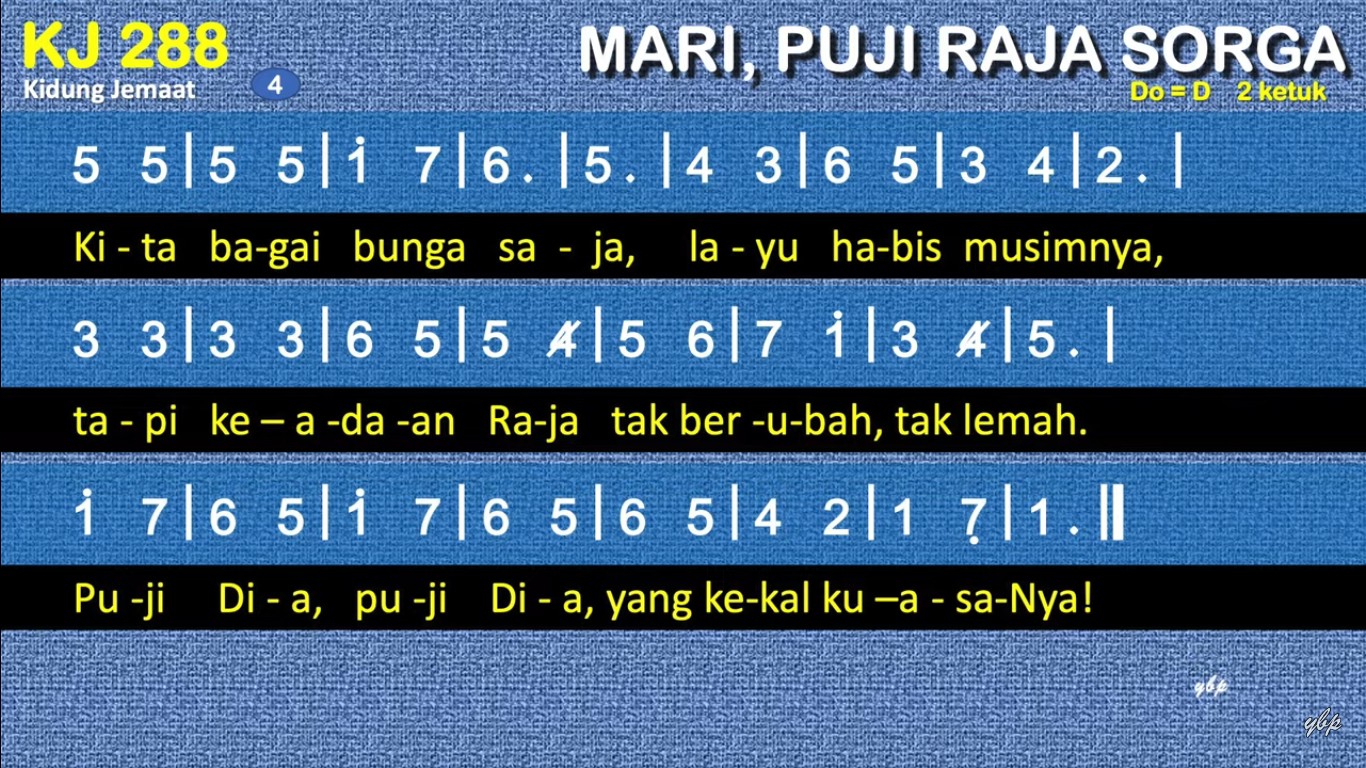 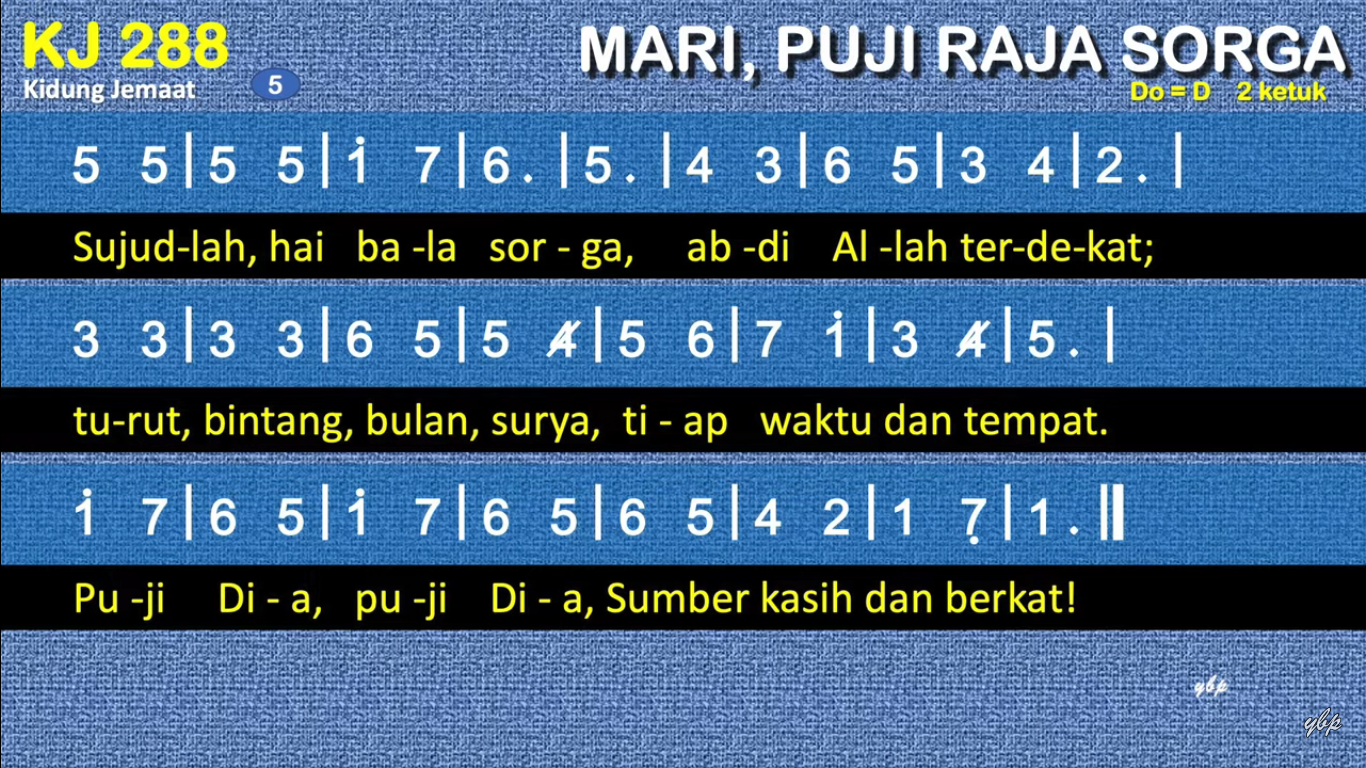 Doa Syukur & Syafaat
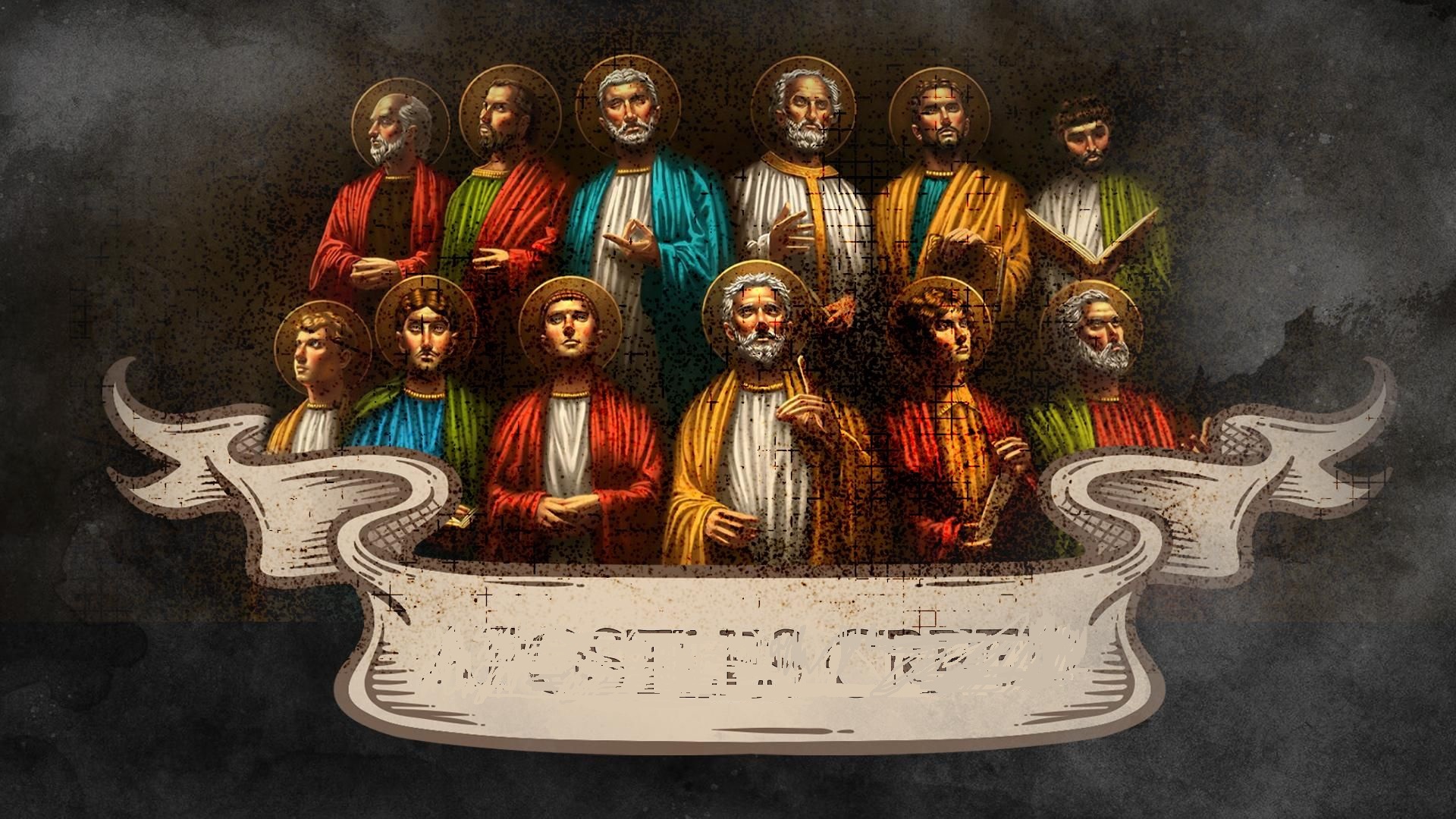 Jemaat Dimohon Berdiri
Pengakuan Iman Rasuli
Aku percaya kepada Allah Bapa 
yang Mahakuasa, Khalik langit dan bumi.

Dan kepada Yesus Kristus 
AnakNya Yang Tunggal, Tuhan Kita.

Yang dikandung dari pada Roh Kudus, 
lahir dari anak dara Maria.
Yang menderita di bawah pemerintahan Pontius Pilatus,
disalibkan, mati, dan dikuburkan, 
turun ke dalam kerajaan maut.

Pada hari yang ketiga 
bangkit pula dari antara orang mati.

Naik ke surga, duduk di sebelah kanan 
Allah Bapa yang Mahakuasa.
Dan akan datang dari sana 
untuk menghakimi orang yang hidup 
dan yang mati.

Aku percaya kepada Roh Kudus, 
Gereja yang Kudus dan Am 
persekutuan Orang Kudus.
Pengampunan Dosa.

Kebangkitan Daging.

dan Hidup Yang Kekal.
Berkat
Terima Kasih
Nyanyian Penutup
Kidung Jemaat 344: 1, 3
“Ingat Akan Nama Yesus”
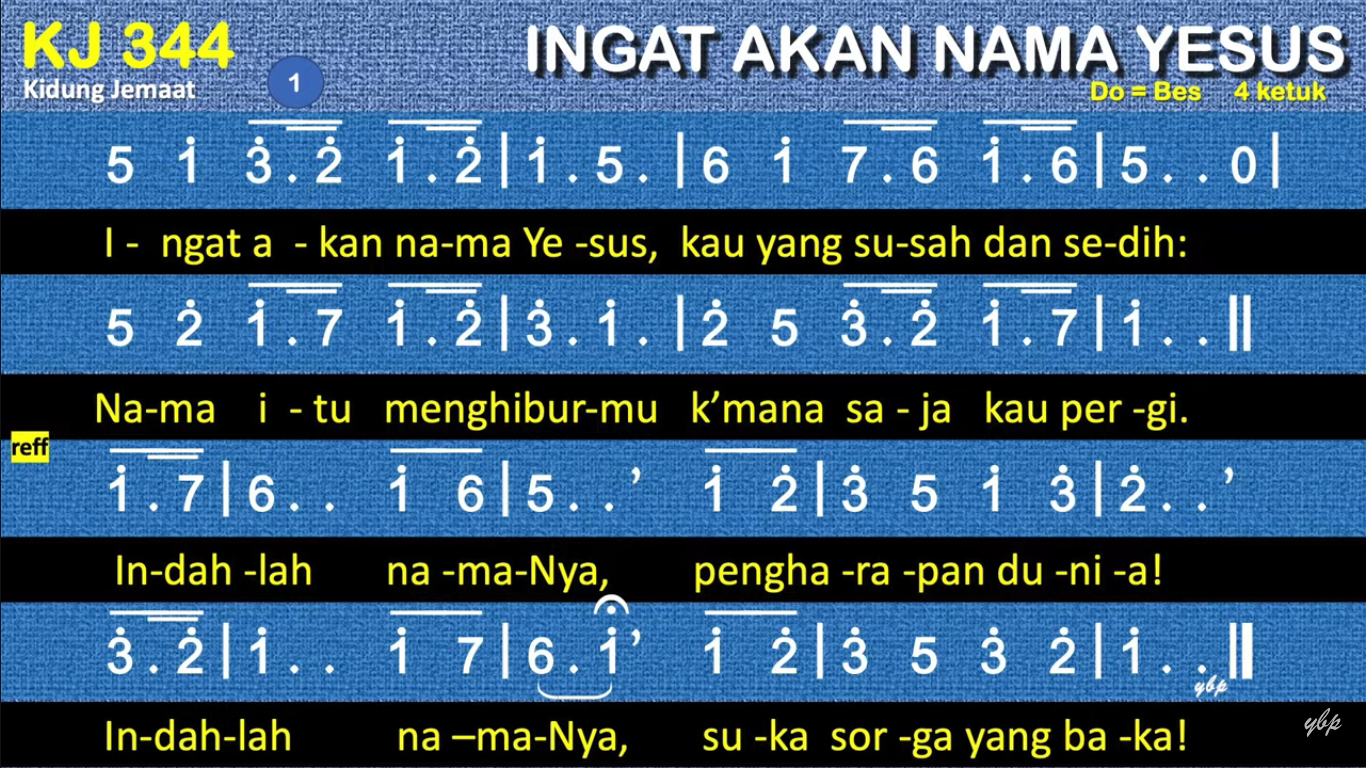 [Speaker Notes: 125%]
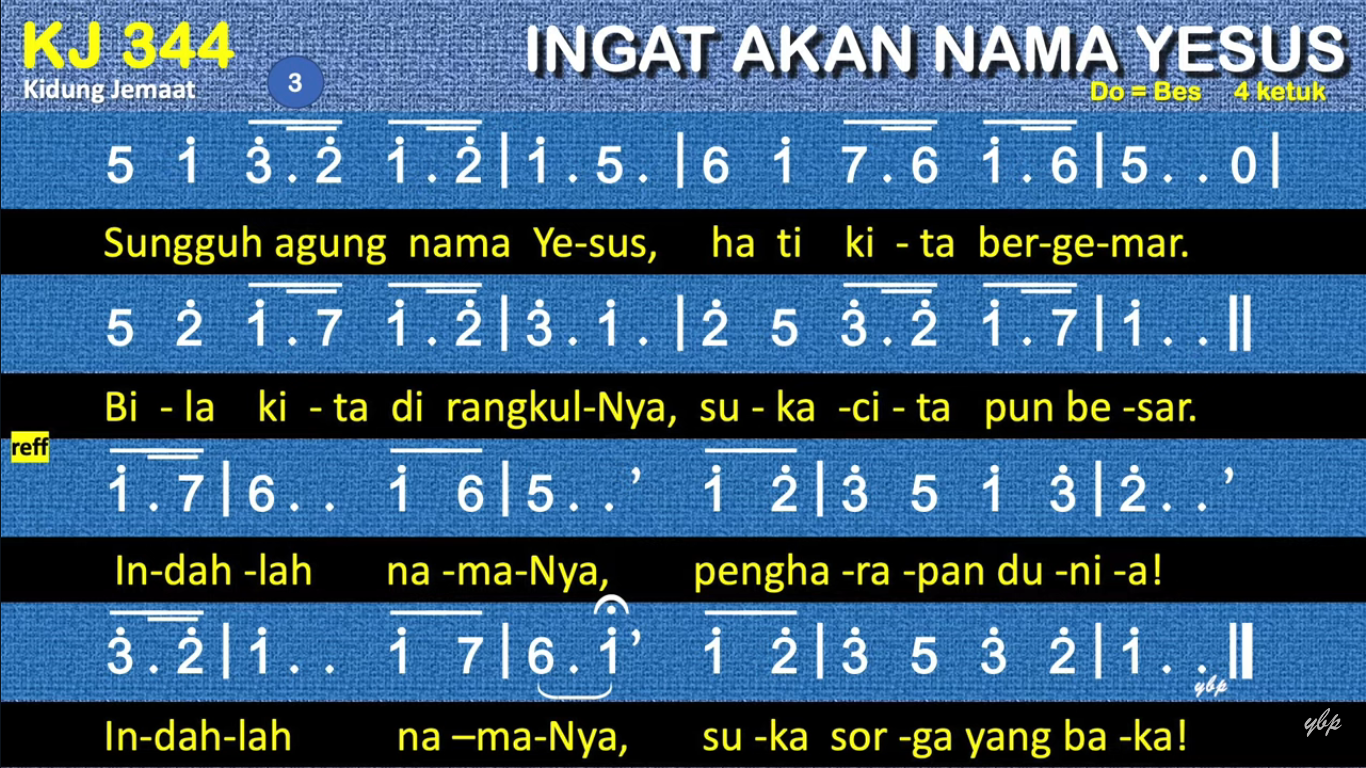 [Speaker Notes: 125%]
Selamat Hari Minggu,
Tuhan Yésus Memberkati